Hofstede's Six Dimensions of Organizational Culture
Understanding the Cultural Elements that Shape Organizations
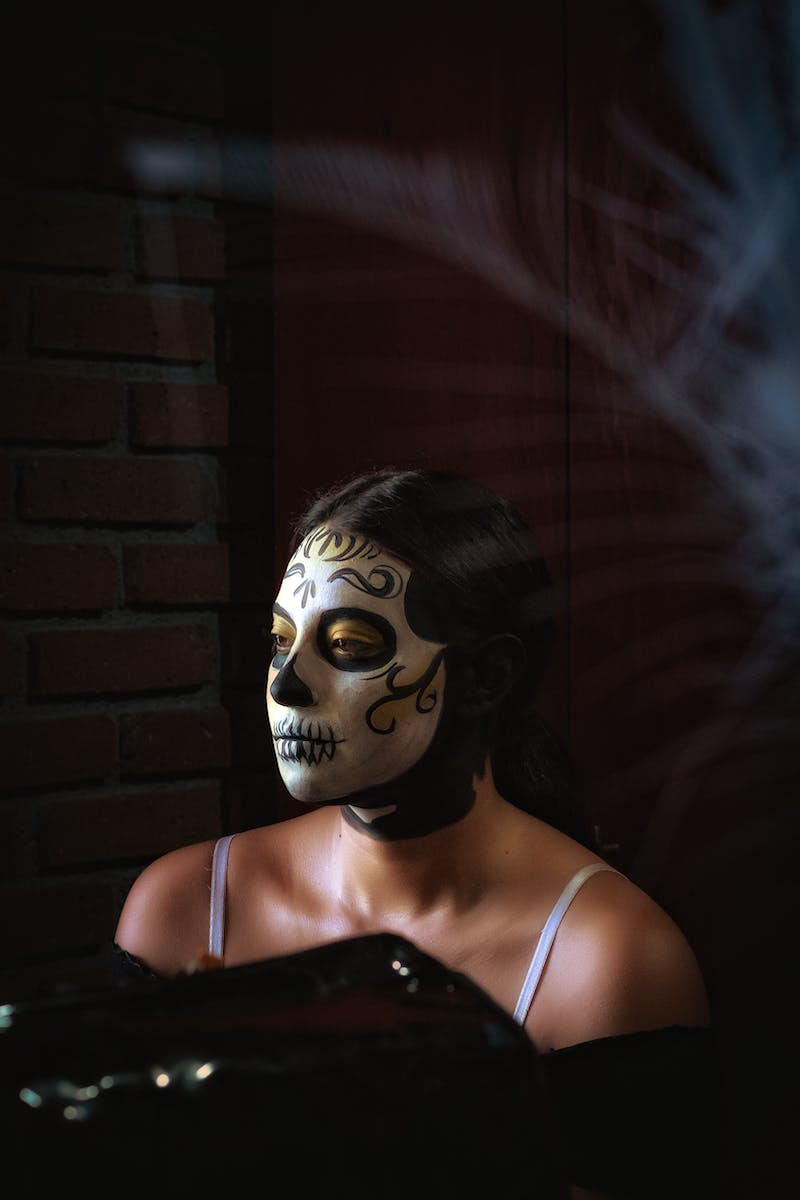 Introduction
• Hofstede's six dimensions of organizational culture
• Developed in the late 1960s
• Based on a study of over 110,000 IBM employees
• Initially consisted of four main dimensions, later expanded to six
Photo by Pexels
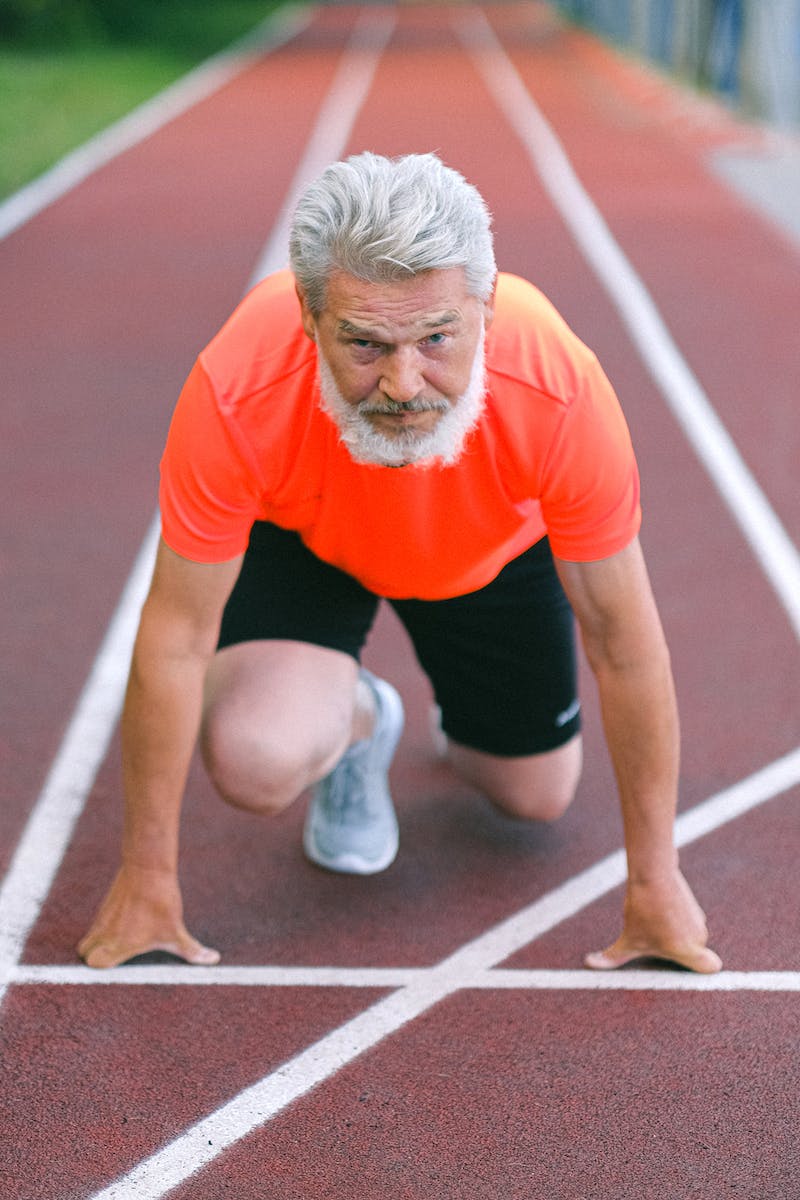 Power Distance
• Subjective willingness to accept unequal power distribution in an organization
• High power gap in conservative structures
• Flat hierarchies in modern management methods
• Impact on job preferences of Generation Y and Z
Photo by Pexels
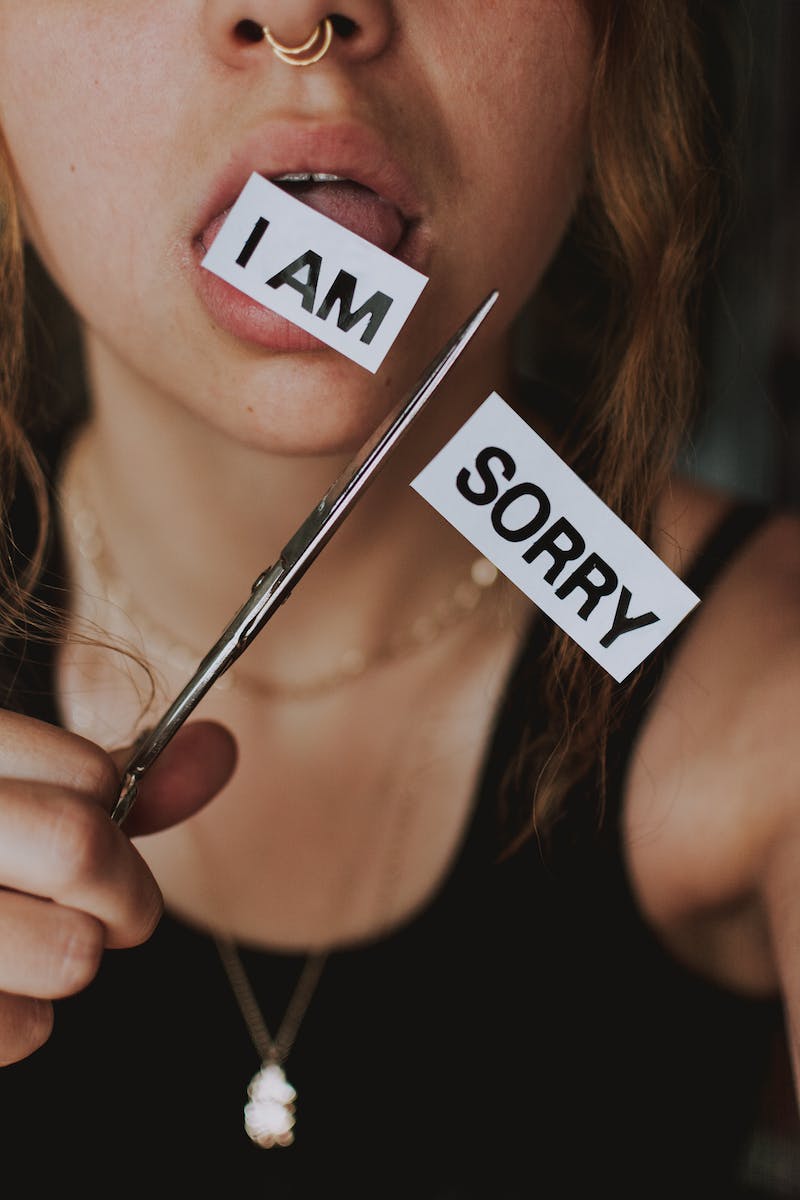 Collectivism vs Individualism
• Performance and self-realization vs group identity
• US vs Asian or Latin American companies
• Commission dependent sales organizations
• Values and priorities in different organizational contexts
Photo by Pexels
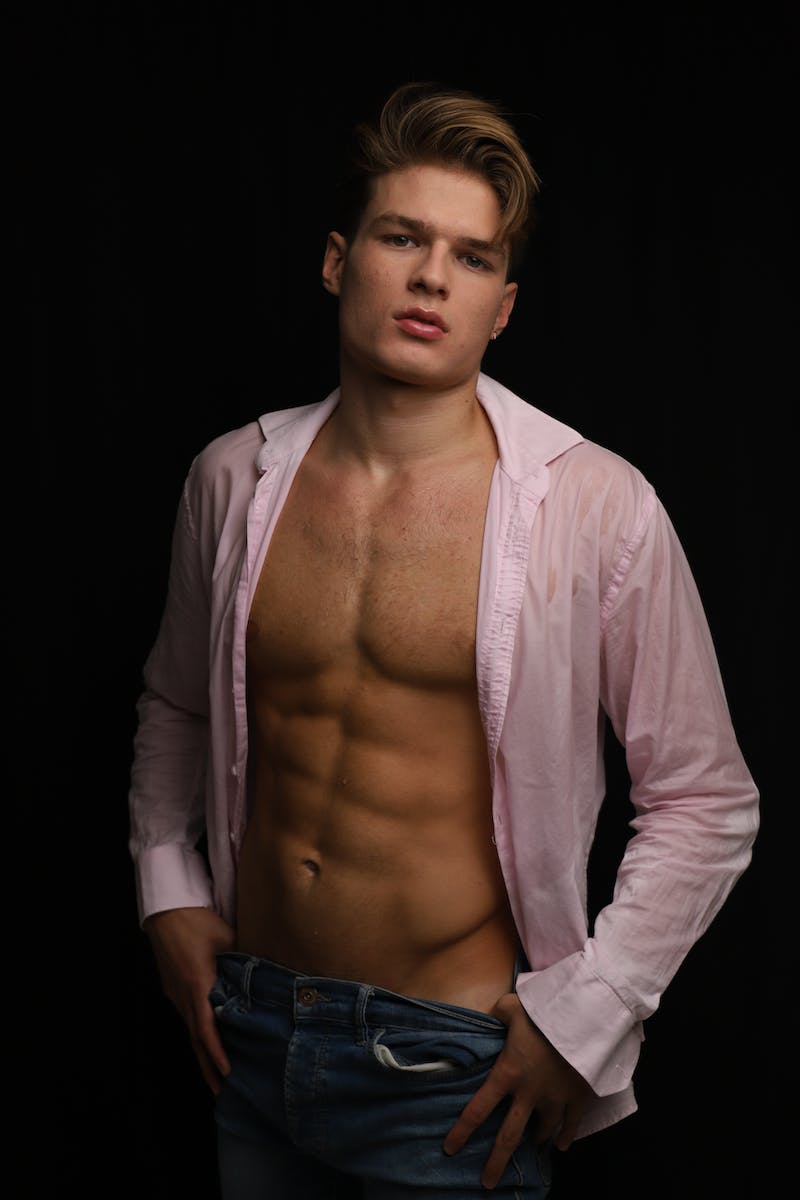 Masculinity vs Femininity
• Stereotypical male and female behaviors
• Not limited to actual gender distribution
• Dominance and competition vs caring and cooperation
• Recognizing diverse expressions of masculinity and femininity
Photo by Pexels
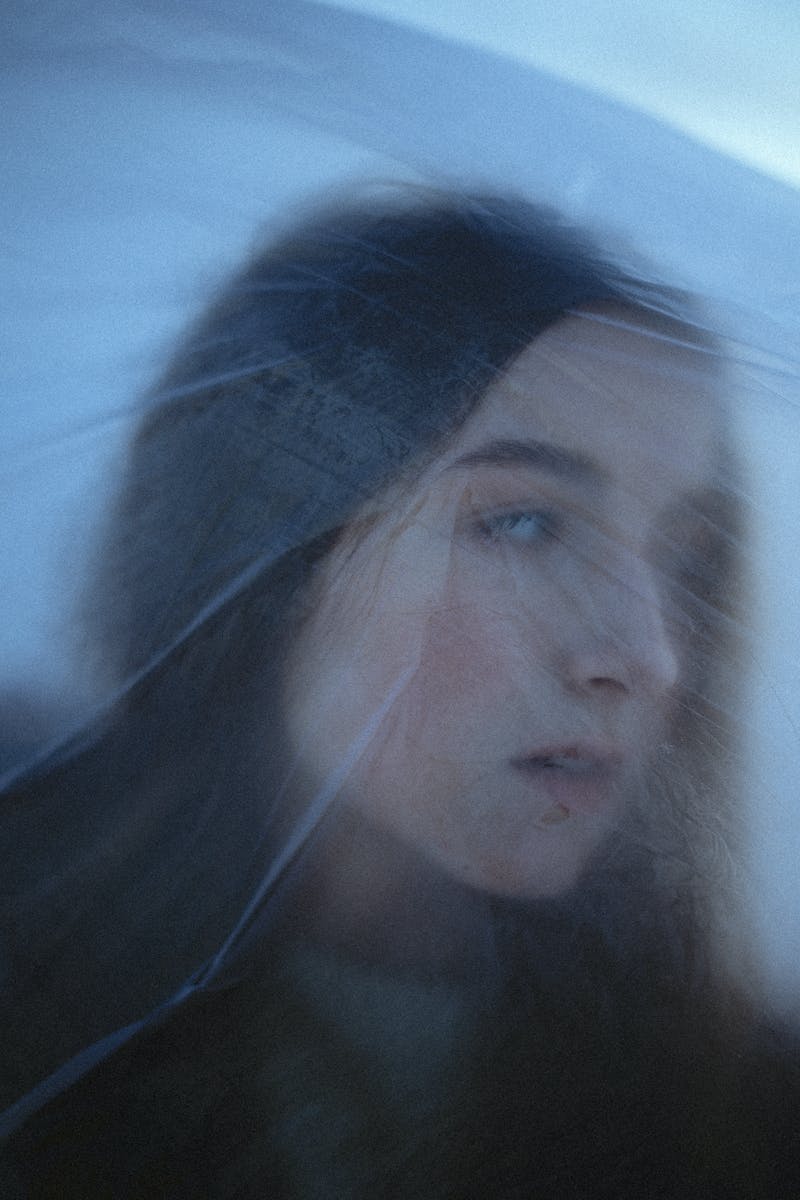 Uncertainty Avoidance
• Openness to change vs fear of uncertainty
• Recognizing opportunities and taking risks
• Preserving the status quo
• Different approaches to change management
Photo by Pexels
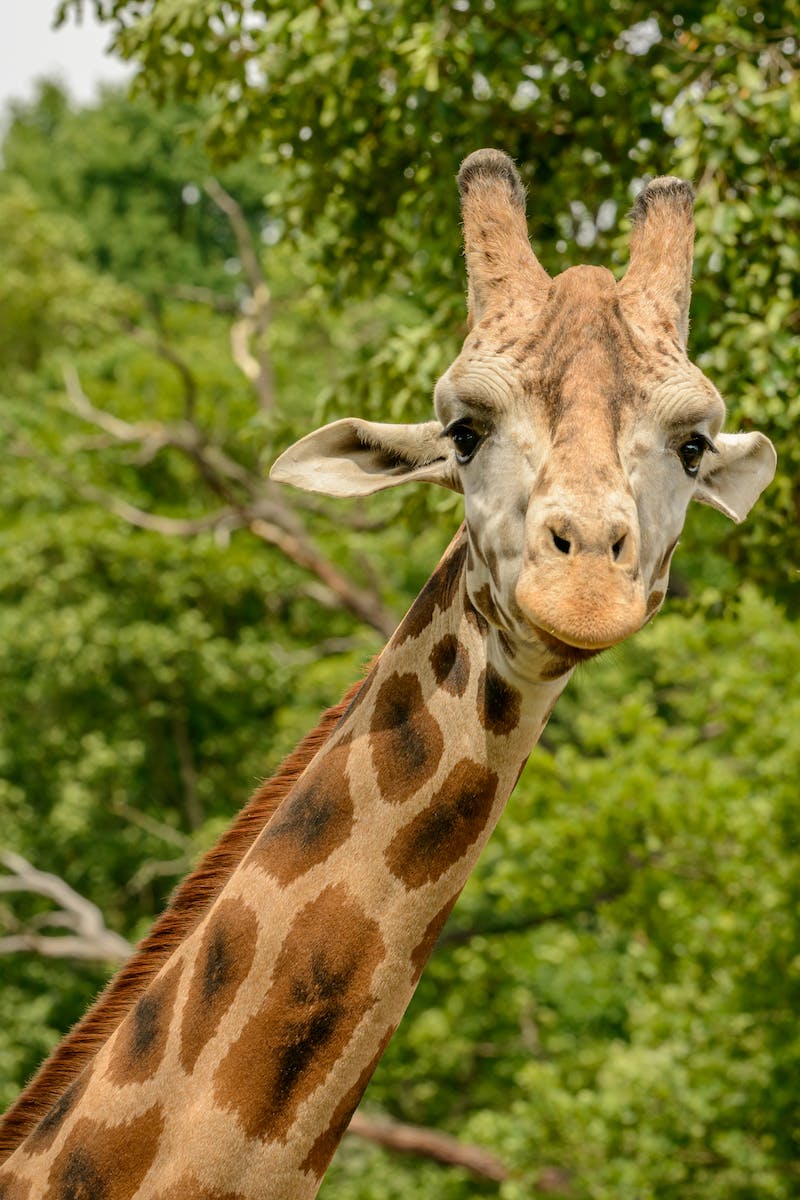 Long-term vs Short-term Orientation
• Planning horizon and values
• Long-term: frugality and perseverance
• Short-term: selfishness and flexibility
• Implications for organizational strategies
Photo by Pexels
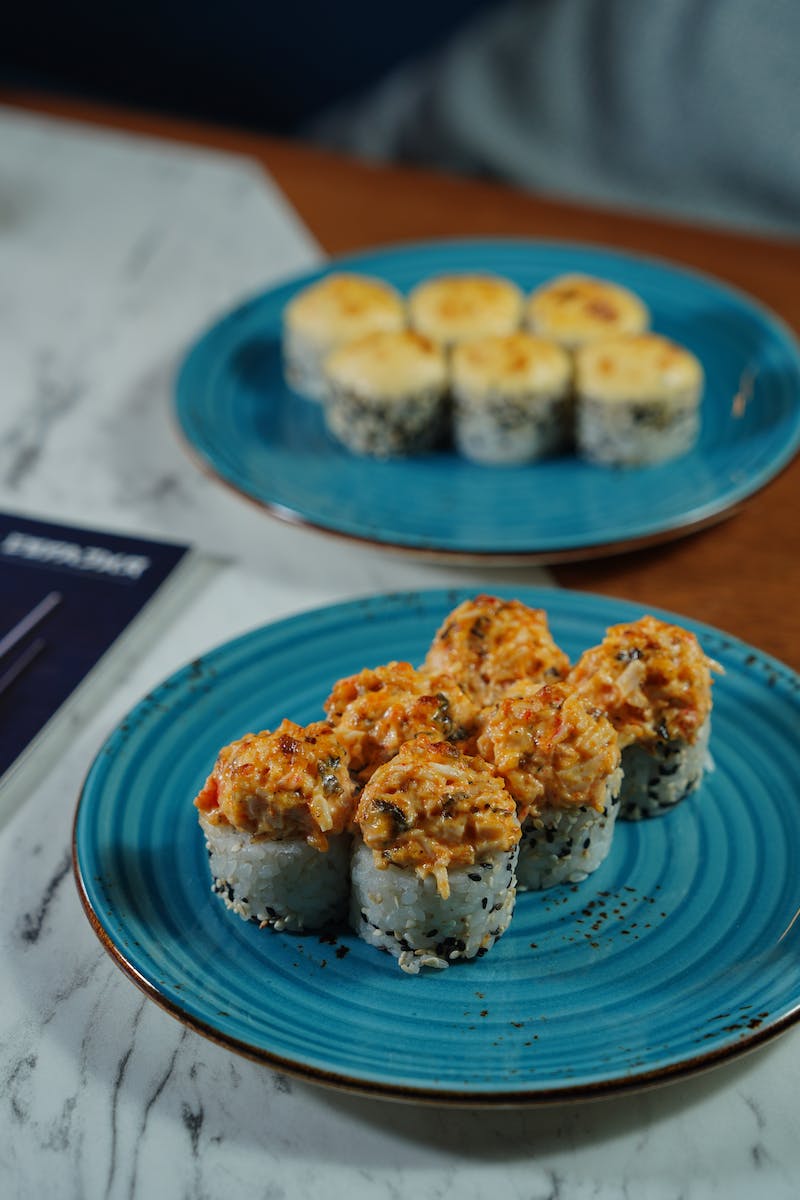 Indulgence vs Restraint
• Perception of self-control and external determination
• Freedom to develop in a free economy
• Adherence to strict career paths
• Implications for personal and organizational growth
Photo by Pexels
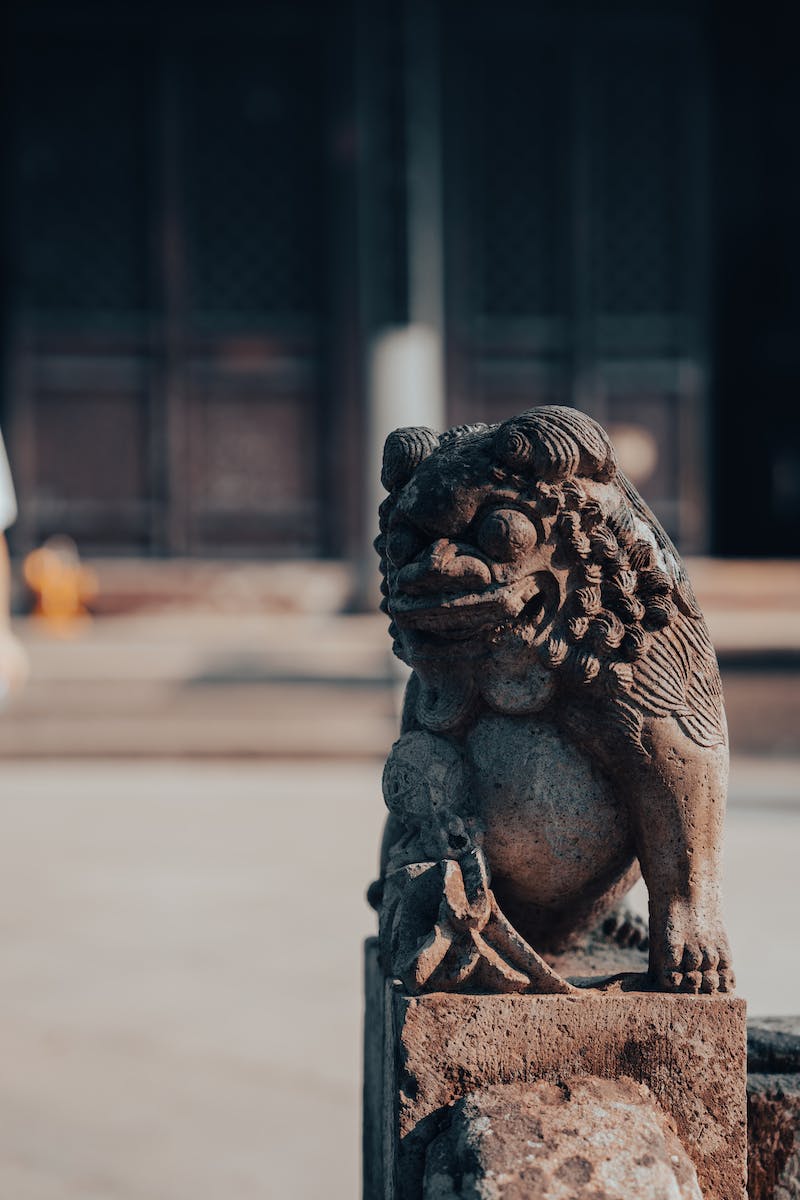 Conclusion
• Summary of the six dimensions of organizational culture
• Importance of cultural awareness in shaping organizations
• Considerations for individuals and employers
Photo by Pexels